ADJECTIVES: -ED or -ING
Frıghtened or frıghtnenıng
g.smiles
We can use adjectives that end with –ed to describe people’s feelings
Ann was very frightened.    (The subject of the sentence (Ann) is the 
                                                 person who has the feeling.




We are all surprised by the news.
(We feel surprised.)
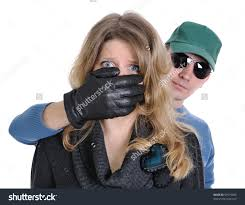 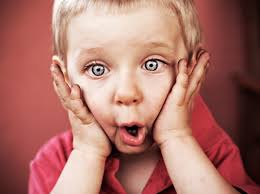 g.smiles
I wasn’t nervous before the exam; I was relaxed.
g.smiles
Were you disappointed by the film?
g.smiles
The students are bored during the lesson.
g.smiles
I’m interested in your idea.
g.smiles
He was excited by the game ended.
g.smiles
I was very tired at the end of the journey.
g.smiles
We use an adjective thats ends with –ing to talk about a thing or a person that makes us have a feeling.
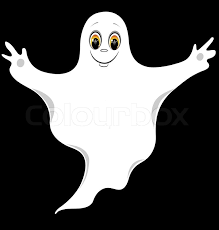 The ghost was very frightening.




The subject of the sentence(the ghost) causes the feeling.
g.smiles
The news is surprising.
g.smiles
The journey was tiring.
g.smiles
The end of the game was exciting.
g.smiles
Your idea is interesting.
g.smiles
The lesson was boring.
g.smiles
Was the film disappointing?
g.smiles
I went for a relaxing walk.
g.smiles
-ED                                                                    -ING

Amused                                                          Amusing
Exhausted                                                      Exhausting
Embarrassed                                                 Embarrassing
Pleased                                                           Pleasing
Surprised                                                        Surprising
Thrilled                                                           Thrilling
Annoyed                                                         Annoying
Confused                                                        Confusing                 
Depressed                                                      Depressing
Disgusted                                                        Disgusting
Frightened                                                      Frightening
Horrified                                                         Horrifying
Shocked                                                          Shocking
g.smiles
Relaxed                                    Relaxing
Fascinated                               Fascinating
Troubled                                   Troubling
Puzzled                                     Puzzling
Irritated                                     Irritating
Devastated                              Devastating
Overwhelmed                         Overwhelming
Disappointed                           Disappointing
g.smiles
Intrigued                                     Intriguing
Discouraged                              Discouraging
Moved                                        Moving
Humiliated                                 Humiliating
Satisfied                                      Satisfying
Touched                                     Touching
Scared                                        Scaring
g.smiles
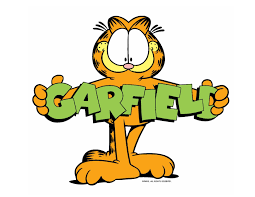 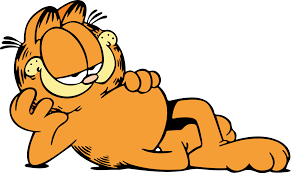 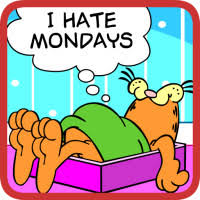 g.smiles
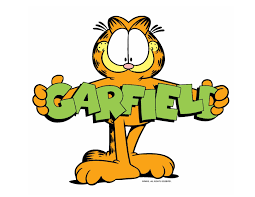 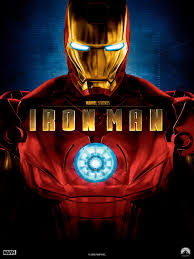 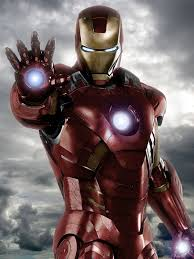 g.smiles
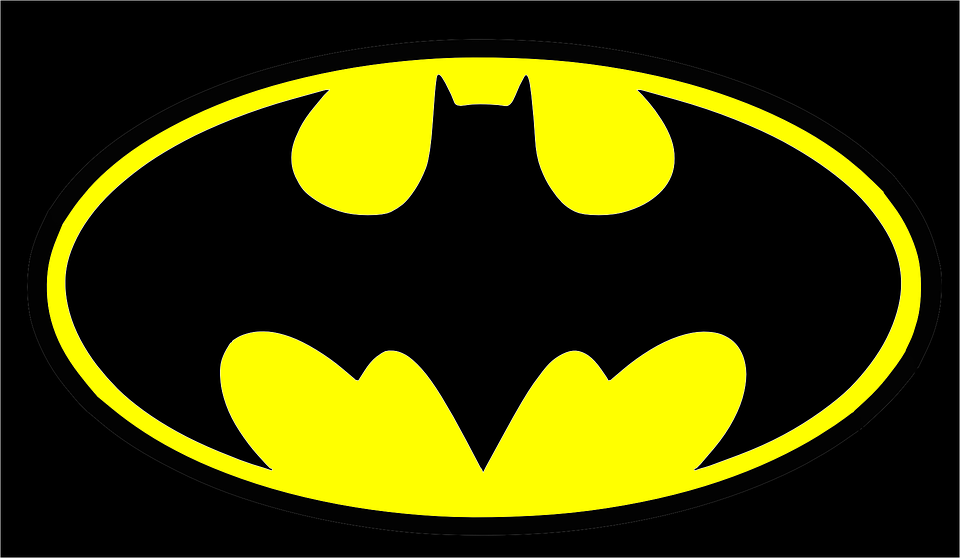 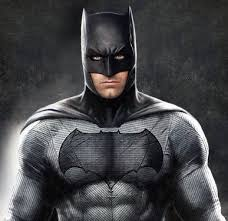 g.smiles
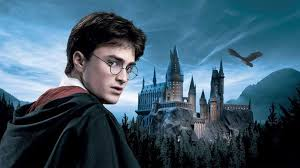 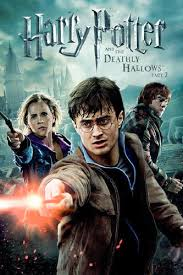 g.smiles
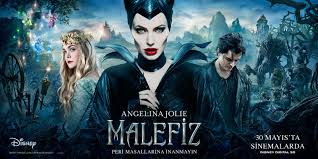 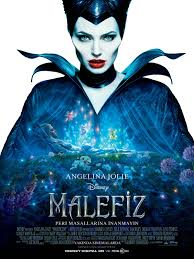 g.smiles
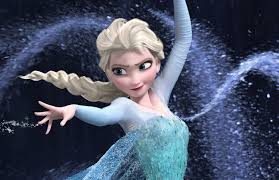 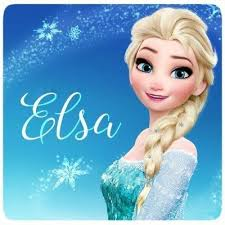 g.smiles
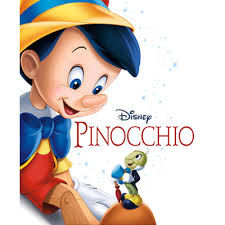 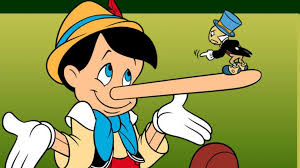 g.smiles
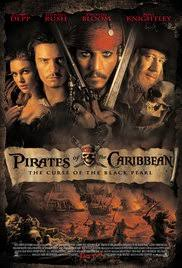 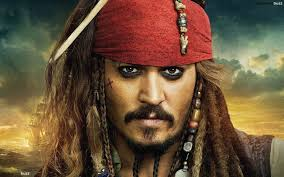 g.smiles
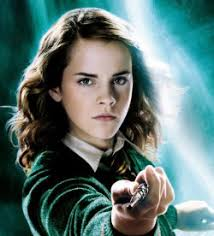 HERMIONE
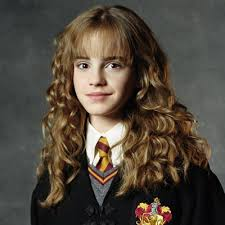 g.smiles
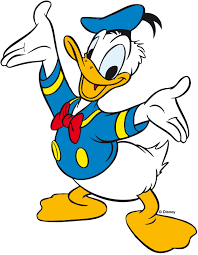 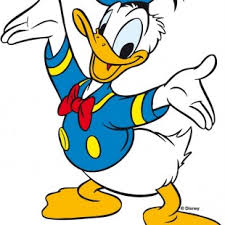 g.smiles
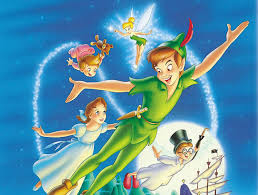 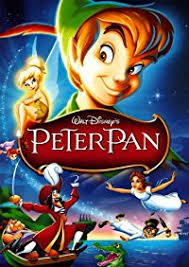 g.smiles
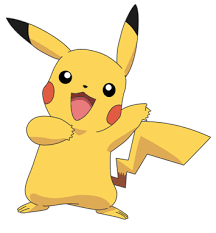 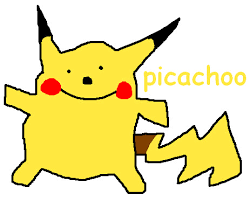 g.smiles
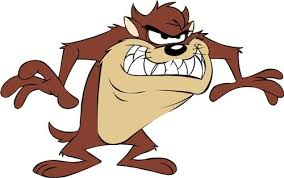 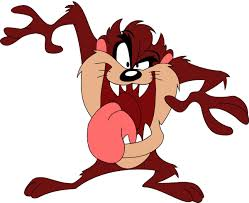 g.smiles
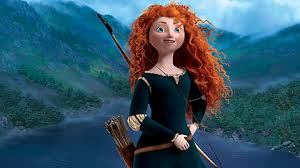 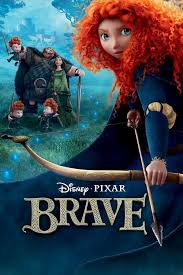 g.smiles
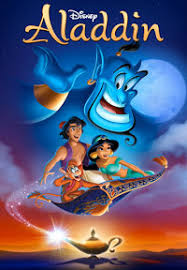 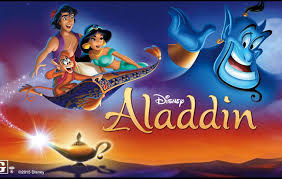 g.smiles
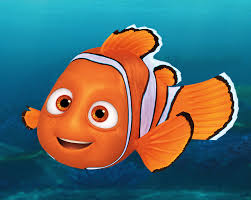 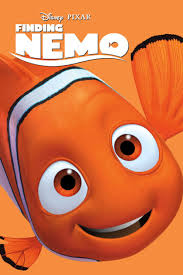 g.smiles
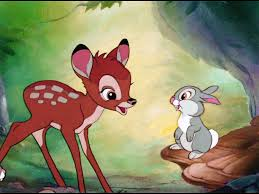 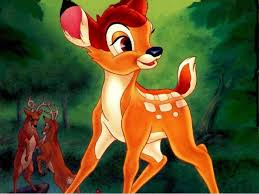 g.smiles
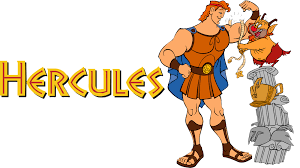 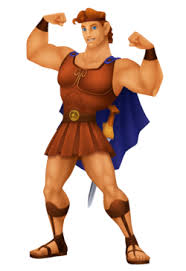 g.smiles
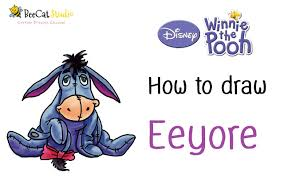 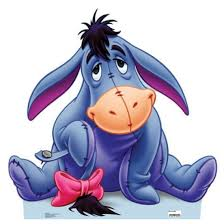 g.smiles
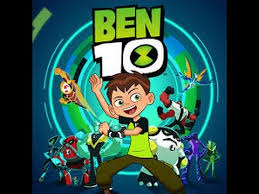 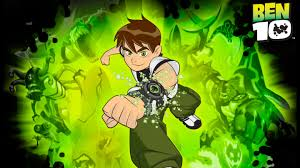 g.smiles